رتینو پاتی نارسی
دکتر منیژه قره باغی
استاد دانشگاه علوم پزشکی تبریز
رتینوپاتی نارسی
با وجود پیشرفتهایی که در اکسیژن تراپی حاصل شده، شیوع رتینوپاتی نارسی  به علت افزایش بقائ نوزادان نارس با سن حاملگی پایین تر و وزن تولد کمتر که رتین آسیب پذیرتری دارند کمتر نشده است
Retinopathy Of Prematurity
کمبود فاکتورهایی که بطور طبیعی در دوران جنینی وجود دارند ازمله فاکتور رشد شبه انسولین 1 تاثیر قابل ملاحظه ای  در رتینوپاتی نارسی دارد.
درغیاب فاکتورهای رشد ضروری که بطور طبیعی در جنین وجود دارد، عدم تکامل یافتگی رتین و آسیب پذیری آن نسبت به هیپوکسی و نئوواسکولاریزاسیون ادامه می یابد.
Retinopathy Of Prematurity
در تمام دنیا حدود 10 درصد تولد ها زودرس ( زودتر از هفته 37 بارداری) اتفاق می افتد.
Retinopathy Of Prematurity
انسیدانس رتینوپاتی نارسی در طی زمان  تغییر قابل توجهی نکرده است.
شاید به دلیل افزایش شانس زنده ماندن نوزادان نارستر از یک سو و بهبود کیفیت مراقبتهای بخش های مراقبت های ویژه نوزادان نارس از سوی دیگر
Retinopathy Of Prematurity
رتینوپاتی نارسی با توقف رشد عصبی و عروقی شبکیه در نوزاد نارس  شروع می شود
 رشد عروقی شبکیه ممکن است مجدد بطور طبیعی شروع شود ولی زمانی که چنین اتفاقی نیفتد واسکولاریزاسیون پاتو لوژیک  عروق نابجا در شبکیه اتفاق می افتد
Retinopathy Of Prematurity
بطور طبیعی عروقی شدن شبکیه از هفته 16 بارداری از دیسک اپتیک شروع شده به طرف محیطی تا  لبه محیطی شبکیه (اورا سراتا ) در هفته 36 حاملگی  و نواحی تمپورال در هفته 40 بارداری  گسترش می یابد.
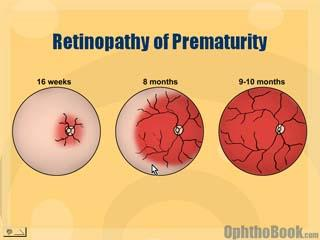 Retinopathy Of Prematurity
رتینوپاتی نارسی بعد از تولد دو مرحله دارد.
فاز 1: توقف رشد طبیعی عروقی ( بسته شدن عروق نارس با اکسیژن اضافی)
فاز2:  رشد عروقی پاتولوژیک
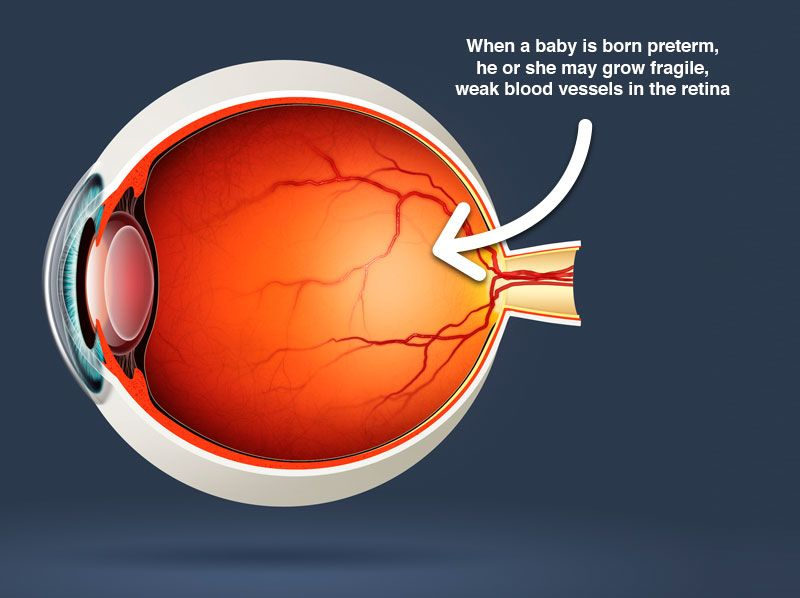 Retinopathy Of Prematurity
هیپراکسی نسبی عامل شروع توقف رشد طبیعی عروق در فاز 1 رتینوپاتی نارسی می باشد.
اکسیژن توکسیسیته فاز 1 ، با رشد عروقی ناشی از هیپوکسی در فاز 2 دنبال می شود.
هیپر اکسی باعث مهار فاکتورهای رشد عروقی به واسطه اکسیژن از جمله اریتروپویتین و فاکتور رشد اندوتلیال (VEGF)عروقی می شود.
Retinopathy Of Prematurity
فاکتور رشد شبه انسولین ( IGF-1 ) برای رشد طبیعی و تکامل برخی بافتها از جمله مغز و عروق خونی ضروری است.
سایر فاکتورهایی که بدنبال زایمان زودرس به نوزاد نمی رسند عبارتند از اسیدهای چرب غیر اشباع زنجیره بلند امگا (LCPUFA ) که برای تکامل طبیعی شبکیه ضروری می باشد.
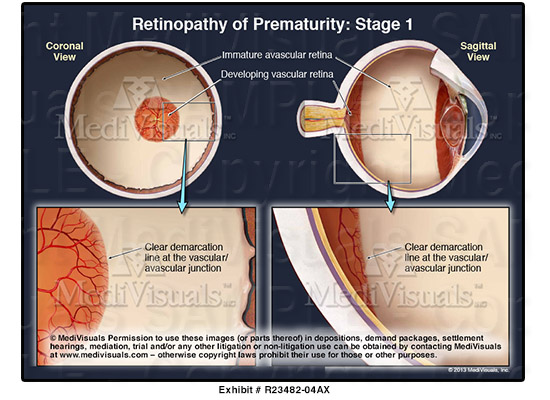 Retinopathy Of Prematurity
فاز دوم رتینوپاتی با پرولیفراسیون عروقی در پاسخ به افزایش  فاکتورهای  رشد نظیر  VEGF و اریتروپویتین و سایر فاکتورها مشخص می شود.
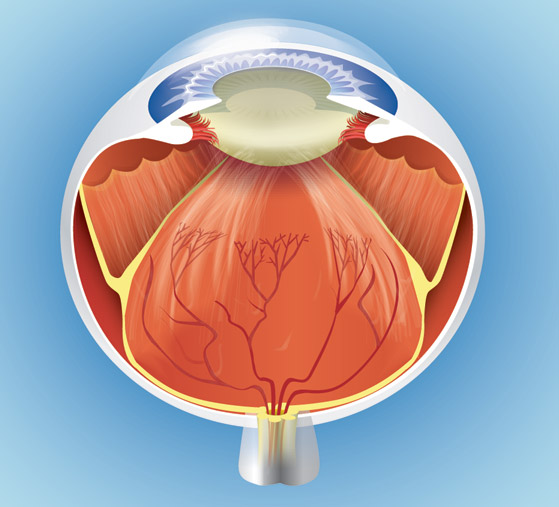 Retinopathy Of Prematurity
در رتینوپاتی شدید، فاز 2  زمانی شروع می شود که رتین از نظر متابولیک فعال ولی کم عروق و درنتیجه هیپوکسیک  است( ناشی از ساپرسیون اولیه رشد عروقی در فاز 1). عروق جدید ( حاصل از ترشح زیاد فاکتورهای رشد) پرفوزیون ضعیف شبکیه را فراهم کرده نشت دارد و باعث تشکیل اسکار و کندگی شبکیه می شود.
Retinopathy Of Prematurity
انتقال از فاز 1 به فاز 2 معمولا صرف نظر از سن تقویمی در سن حاملگی اصلاح شده 32 تا 37 هفته  اتفاق می افتد ودر هفته 34 تا 36 به بیشترین حد می رسد
Risk factors
تجویز اکسیژن، دیسترس تنفسی، آپنه، برادیکاردی، بیماری قلبی، عفونت، هیپر کاپنه، اسیدوز، آنمی و نیاز به تزریق خون از عوامل کمک کننده به ایجاد رتینوپاتی نارسی می باشند.
Risk factors
اکسیژن
سطح اپتیمم اکسیژن که در آن خطر رتینوپاتی ناشی از اکسیژن ساچوراسیون با موربیدیته ناشی از هیپوکسی بالانس شود شناخته شده نیست. 
براساس مطالعات تجویز اکسیژن کمکی در رتینوپاتی نارسی ، با افزایش ساچوراسیون از 89 -94 % به 96-99%  برای حداقل 2 هفته  با پیشرفت از مرحله prethreshold ROP به مرحله پرولیفراتیو همراه نبوده است.
Risk factors
افزایش اکسیژن با عوارض ریوی بیشتری همراهی می کند.
نوسانات سطح اکسیژن در هفته های اول زندگی و نیز هیپوکسی های مکرر در 8 هفته اول زندگی با افزایش ریسک رتینوپاتی  همراه می باشد
Risk factors
سن حاملگی و وزن تولد
هرچه سن حاملگی و وزن تولد کمتر باشد ، کمبود فاکتورهای موجود در زندگی داخل رحمی شدید تر خواهد بود
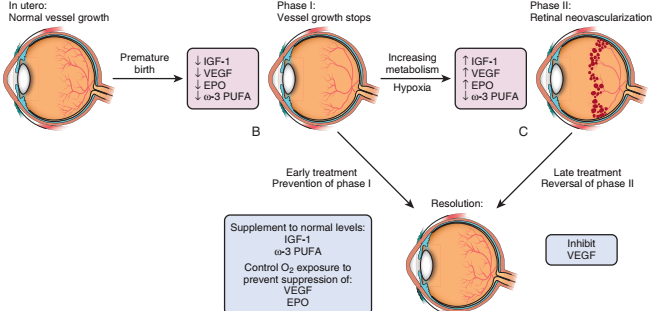 Risk factors
سطح پایین  IGF-1
ارتباط نزدیکی بین سطح پایین IGF-1 در پست ناتال با بروز رتینوپاتی نارسی و سایر موربیدیته نوزادی وجود دارد.
بیشتر نوزادان نارس زیر 33 هفته افزایش بسیار آهسته ای در تولید IGF-1 بعد از تولد دارند تا به سن 40 هفته اصلاح شده برسند.
Risk factors
مقادیر IGF-1 پست ناتال در نوزادان نارس با سن حاملگی بالاتر وابسته به تغذیه است و در ناشتایی، عفونت و استرس کاهش می یابد.
در نوزادان نارس مقادیر پایین IGF-1 ارتباط مستقیم با شدت رتینوپاتی و رشد ضعیف مغزی دارد که با اندازه دورسر و MRI مشخص می شود.
Risk factors
IGF-1 به عنوان فاکتور محرک برای رشد و سورویوال سلول اندوتلیال عروقی وابسته بهVEGF عمل می کند.
افزایش مقادیر پروتئین باند شونده به IGF-1 هم سورویوال عروقی را اصلاح می کند.
سطح پروتئین 3 باند شونده به IGF-1 بطور قابل توجهی در نوزادانی که رتینوپاتی نارسی دارند کاهش یافته است.
Risk factors
هیپرگلیسمی و مصرف انسولین
افزایش مقادیر قند خون ریسک فاکتوری برای رتینوپاتی نارسی است.
افزایش تغذیه به تنهای در وزن گیری (نرمال شده برای سن حاملگی) یا سطح IGF-1 در نوزادان کم وزن  موثر نیست. این نوزادان با افزایش دریافت کالری نمی توانند سطح IGF-1 را افزایش دهند و یا در حضور مقادیر پایین IGF-1نمی توانند کالری را صرف رشد نمایند.
Risk factors
هم افزایش تغذیه و هم IGF-1 کافی برای رشد بعد از تولد و کاهش ریسک رتینوپاتی ضروری است.
توجه اضافی به ترکیبات تغذیه ای از جمله پروتئین ، چربی کافی، گلوکز مناسب و سایر کربوهیدراتها ضروری است.
طبقه بندی بین المللی  رتین.پاتی نارسی در سال 1984 تا 1987 برای تعریف واضح stages of ROP انجام شد.
شبکیه به 3 zones تقسیم بندی می شود.
رتینوپاتی در زون 1 بدترین پیش اگهی را دارد.
گسترش بیماری برااساس تعداد ساعات درگیر در زون مشخص می شود.
تغییر در دیلاتاسیون وریدی و پیچ وخمهای شریانی که در بیماری اگرسیو اتفاق می افتد به عنوان بیماری پلاس شناخته می شود.
اگر معیارهای پلاس را پرنکند ولی طبیعی نباشده به عنوان “preplus disease”شناخنه می شود.
Clinical Course
استیج 1 تا 3 نشانگر افزایش رشد غیر طبیعی عروقی ( نئوواسکولاریزاسیون ) می باشد ودر استیج 3 عروق به داخل ویتروس رشد می کنند.
در استیج 4 کندگی پارسیل رتین اتفاق می افتد.
در استیج 5 شبکیه بطور کامل کندگی شبکیه اتفاق می افتد.
هردو با پیش اگهی نامطلوب بینایی همراه است.
استیج 1و 2 خفیف بوده به احتمال زیاد خودبخود پسرفت می کند.
در استیج 3 نئوواسکولاریزاسیون خارج شبکیه ای ممکن است تشدید یافته باعث کندگی کامل شبکیه شود که اغلب منجر به کوری کامل می شود.
Clinical Course
The Early Treatment for Retinopathy of Prematurity (ETROP) Study reclassified ROP into 
type 1 (requiring treatment) and 
type 2 (to be followed) 
to include a more virulent form of retinopathy in extremely low birth weight babies (aggressive, posterior ROP) which involves very central neovascularization with plus disease.
Infants at risk for severe ROP are examined according to national guidelines, usually starting at about 31 weeks’ postmenstrual age to detect those needing treatment
 If no ROP is seen by 36-42 weeks’ postmenstrual age, the risk of developing disease is very low
if ROP is treated with anti-VEGF therapy, incomplete retinal vascularization with the risk of further ROP is extended.
the worst prognosis is associated with onset of severe disease in zone I (most immature) that can rapidly progress to type 1 disease with high risk of retinal detachment
 Onset in zone II, or a slower evolution of the disorder, leads more often to complete resolution.
ROP with an onset in zone III has a good prognosis for full recovery
Infants who develop only mild ROP (i.e., stage 1 or 2 without plus disease) usually heal without a residual cicatrix and have only a slightly increased incidence of myopia/ hyperopia, strabismus, and amblyopia compared with term infants
for those infants who develop type 1 ROP and receive laser ablation, severe myopia, glaucoma, and associated sequelae are common